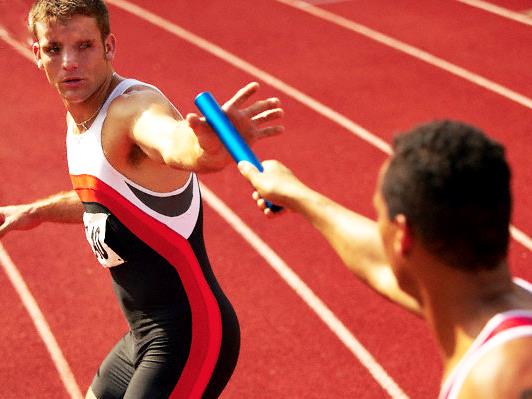 GAIN THE MANTLE, PASS THE BATON
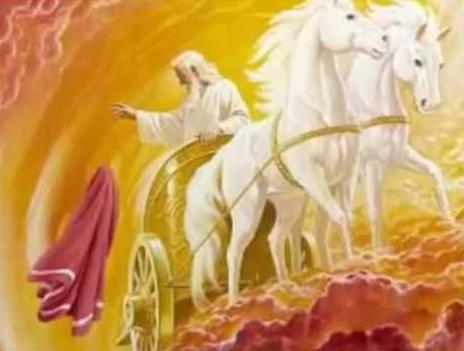 Elijah Leaving 
His Mantle
2008 Beijing Olympics: Baton Dropped!
Elijah placedhis mantleon a young farmer named Elisha
George Jeffriesbroughtrevival to Englandin the1930s
Reinhard Bohnke bringing revival to Africa
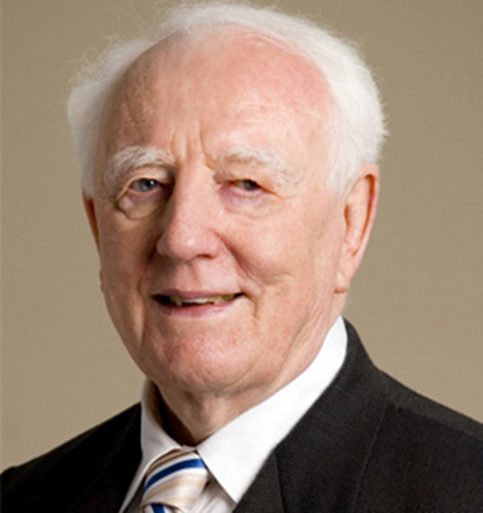 Brian Bailey brought renewal& revivalto manynations aroundthe world
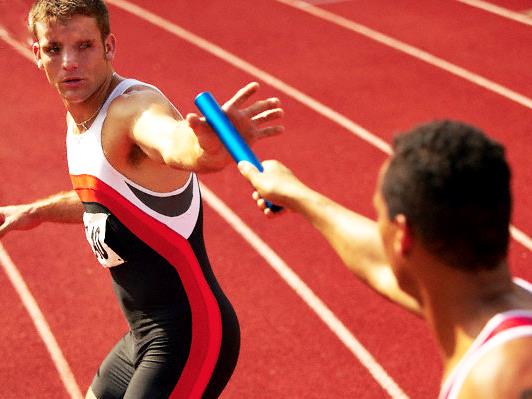 HAVE YOU BEEN  TOUCHEDBY A MANTLE? PREPARE!
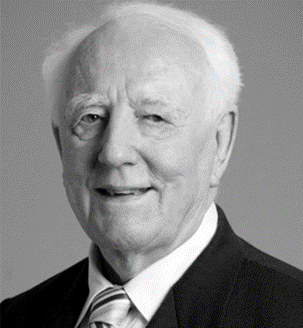 BRIAN
BAILEY
ARE YOU PREPARING FOR A MANTLE? RECEIVE!